Velkommen til generalforsamling i Juelsminde Digelag 22. maj 2022
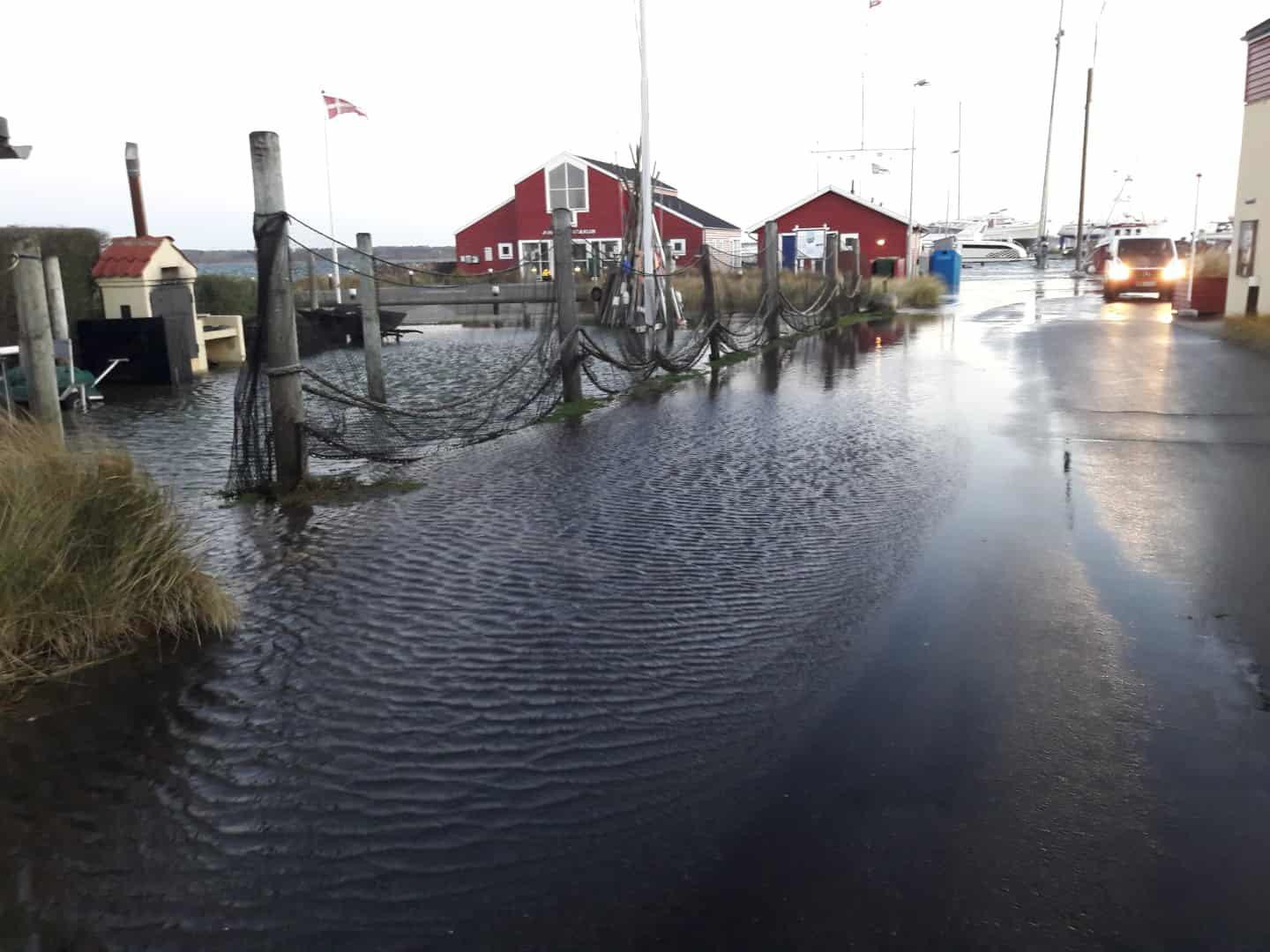 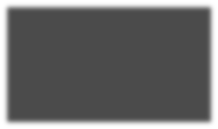 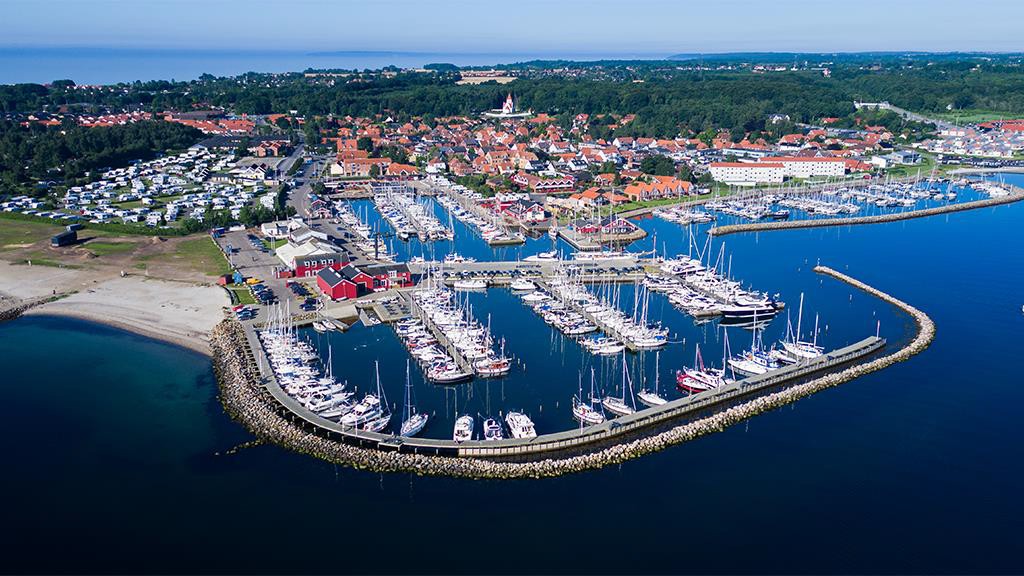 Dagsorden
Valg af dirigent. Bestyrelsen foreslår Christian Anker Hansen, LRP
 Valg af referent. Bestyrelsen foreslår Rune C. Olesen, Hedensted kommune
 Bestyrelsens beretning ved formand Bent Alminde
 Forelæggelse af årsrapport med revisionspåtegning.
 Forelæggelse og godkendelse af budget for 2022 og 2023 ved kasserer Johnny Sørensen
 Valg af medlemmer til bestyrelsen. Peter S. Hansen og Viggo Mortensen er på valg og begge modtager genvalg
 Valg af suppleanter. Keld Rasmussen og Kenneth Kaas er på valg og ingen af dem ønsker genvalg
 Indkomne forslag: Forslag til vedtægtsændringer ved bestyrelsen i Juelsminde digelag
 Valg af revisor
 Evt.
Generalforsamling 22.5.2022
Bestyrelsens beretning
Indholdspunkter

Fra ”Grundejerne bestemmer” til Juelsminde Digelag.
Juelsminde Digelag stiftes og bestyrelse vælges
§ 1A – fællesprojekt for Juelsminde Digelag og Hedensted kommune
Skitseforslaget udarbejdet af Hasløv og Kjærsgaard
Budgetoverslag og finansiering
Politiske beslutningspunkter i processen
Proces og tidsplan
De næste skridt
Afrunding
3
3. PROCES: JUELSMINDE DIGELAG OG PROJEKTET GRUNDEJERNE BESTEMMER
Juelsminde Digelag
Risikostyringsplan 2015:
Initiativ til dannelse
af digelag
Etablering af styregruppe for Juelsminde Digelag
Forslag til vedtægter, som blev godkendt i byrådet.
Stiftende generalforsamling
Grundejerne Bestemmer (Realdania-projekt)
Strategi og forudsætninger
Organiseringsfase
Skitseforslag
PKØ besluttede at søge om deltagelse
4
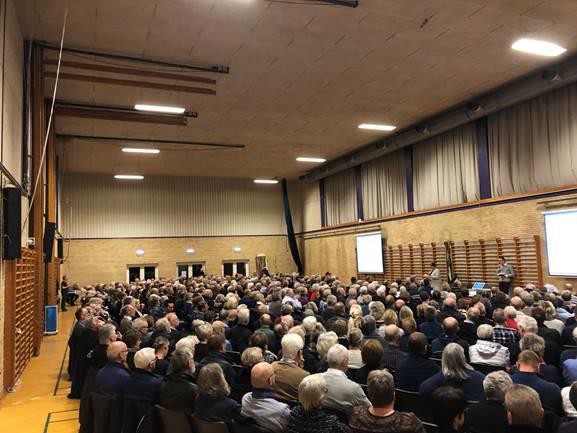 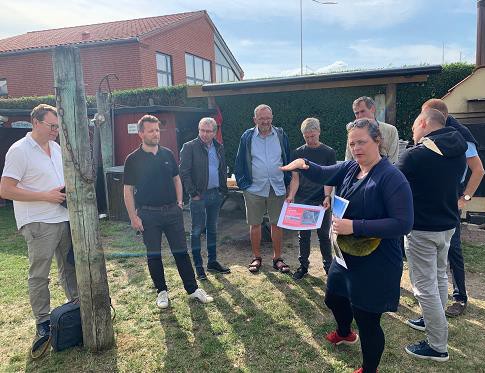 3. PROCES: INPUT TIL STRATEGIEN
Hvordan har vi fået input til strategien?

Åbne gåture langs kysten med borgere med dialog

Dialog og workshops i styregruppen

Pop-up events i Juelsminde

Spørgeskema

Skilte med info om projektet og kotehøjder

Debatarrangement på Facebook med Horsens Folkeblad

Oplæg for interessegrupper

Interviews med nøgleaktører

Videoer om de 5 strækninger i strategien
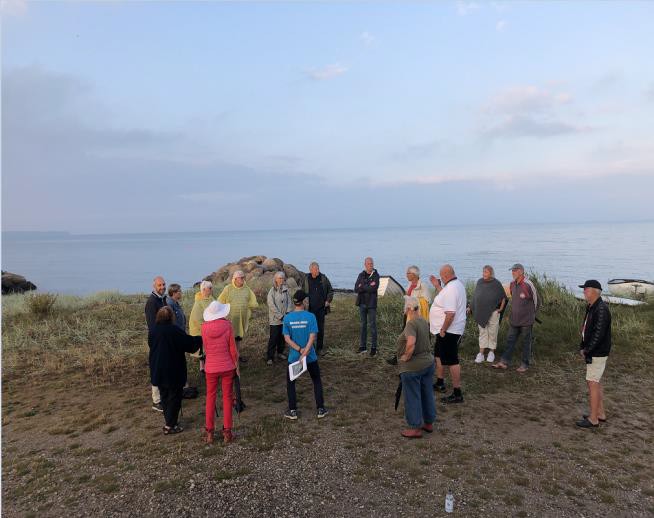 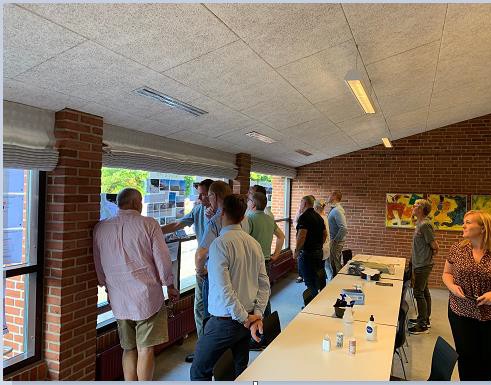 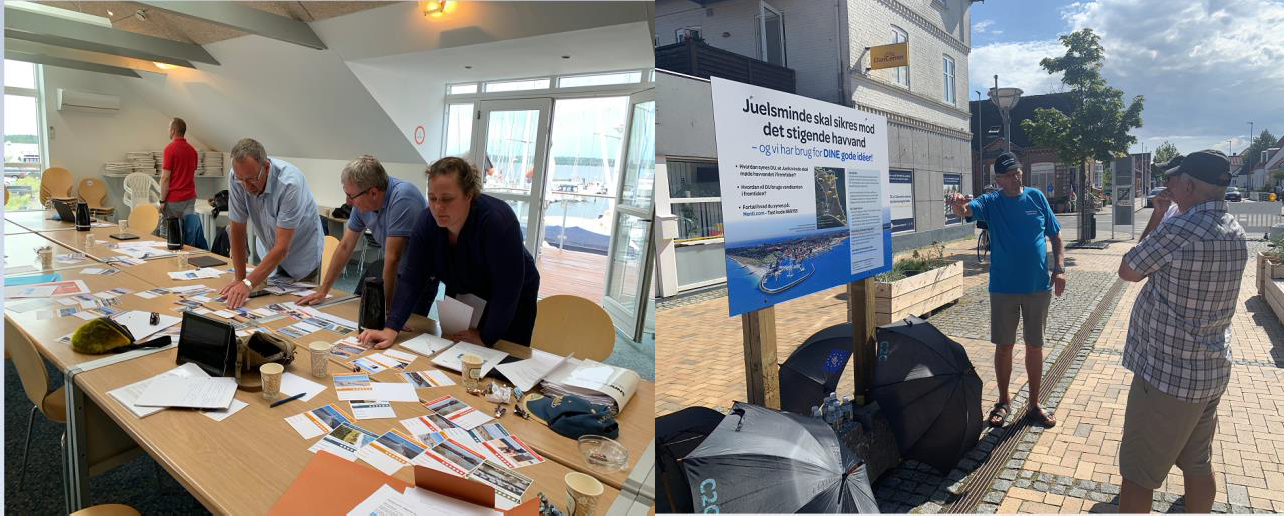 5
3. PROCES: ÅBEN TEGNESTUE
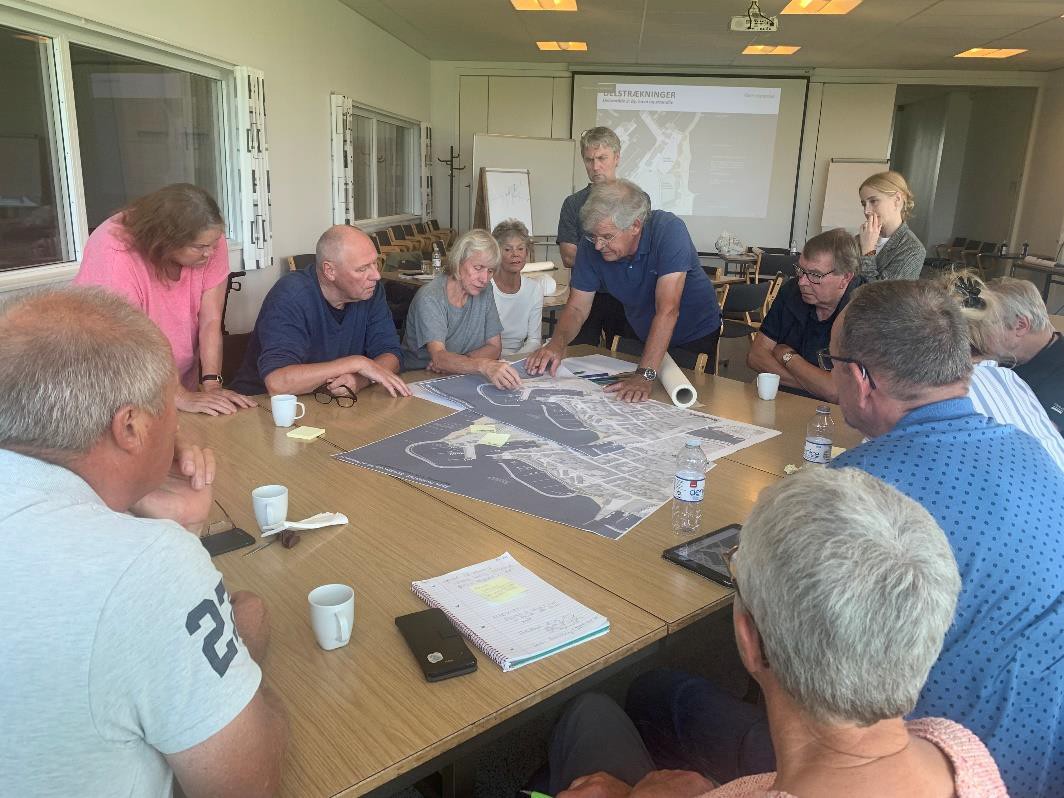 Hjælp fra arkitektfirmaet Hasløv & Kjærsgaard og DHI
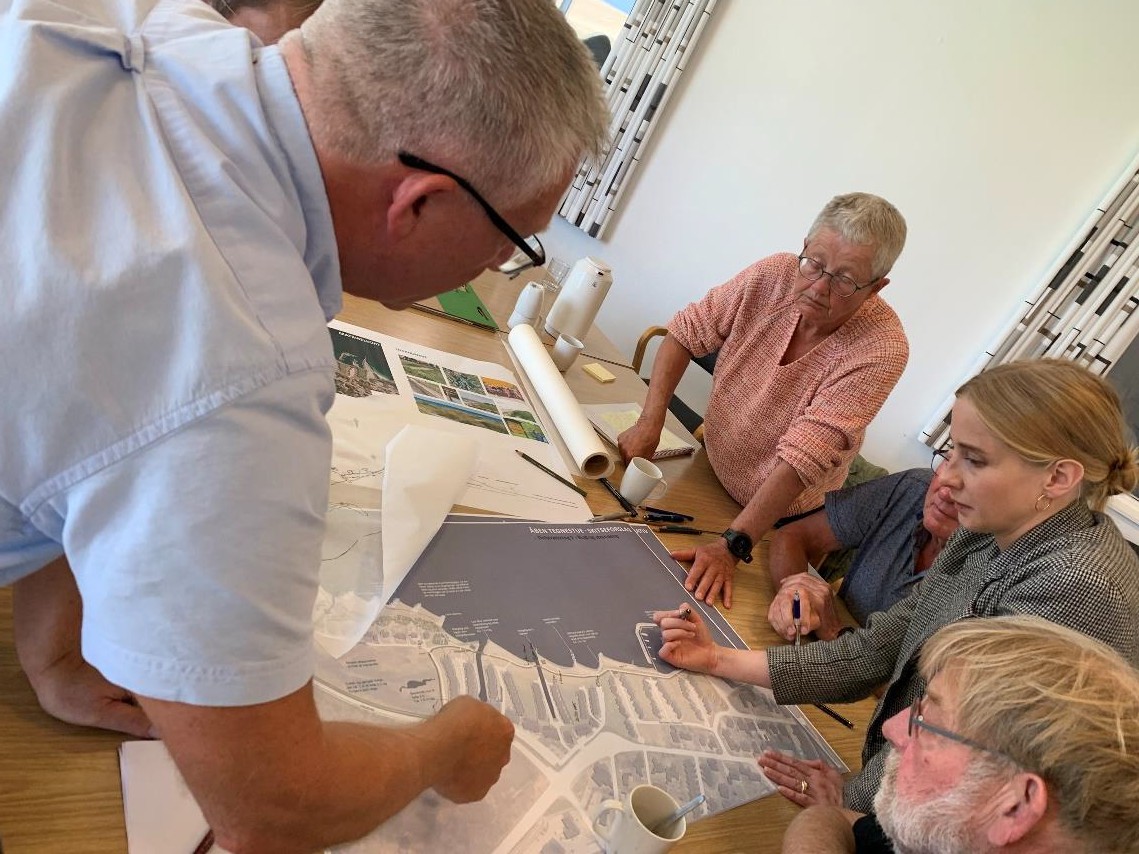 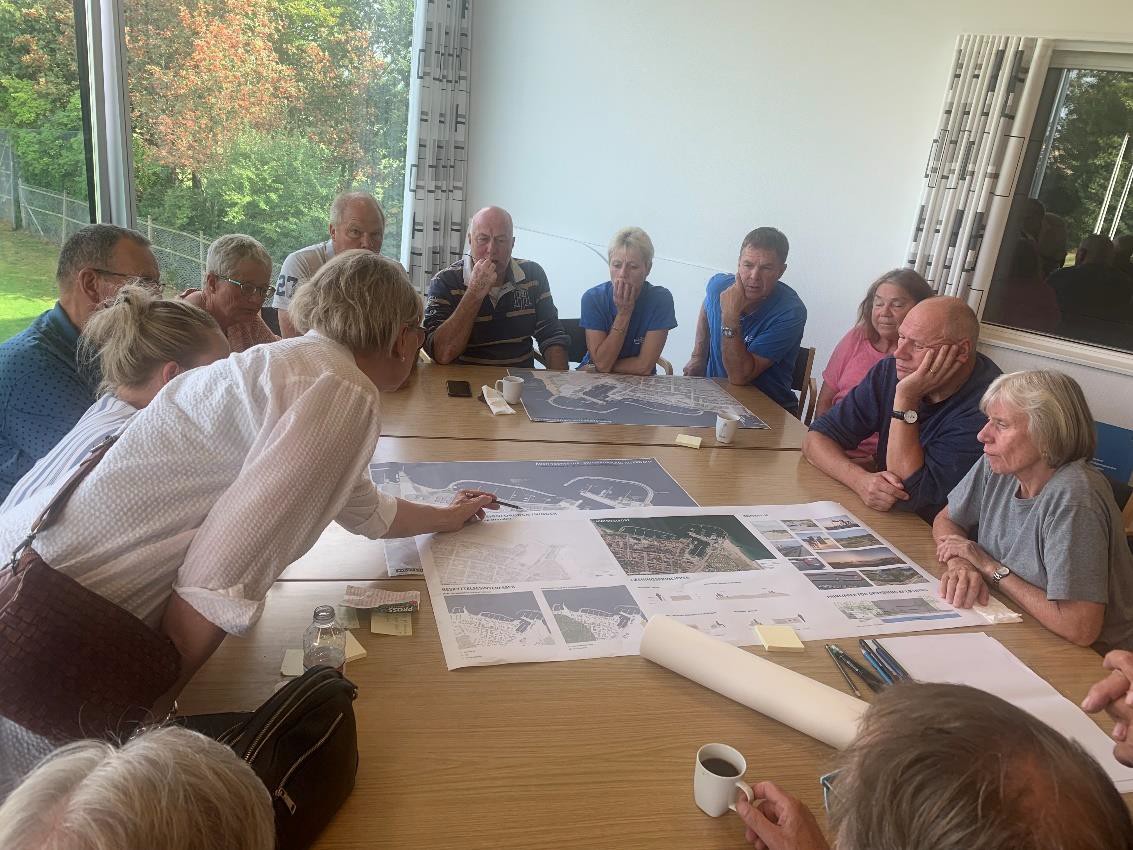 6
3. PROCES: RESULTAT AF PROJEKTET GRUNDEJERNE BESTEMMER
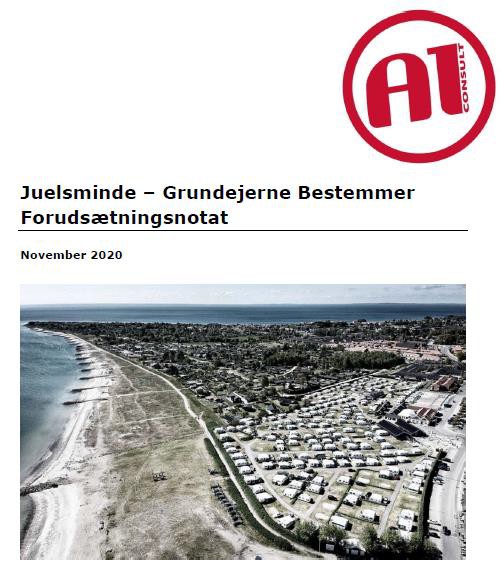 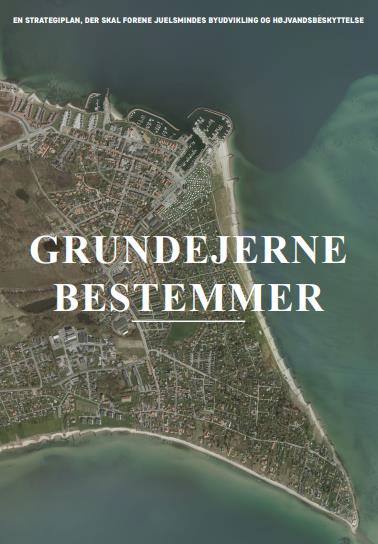 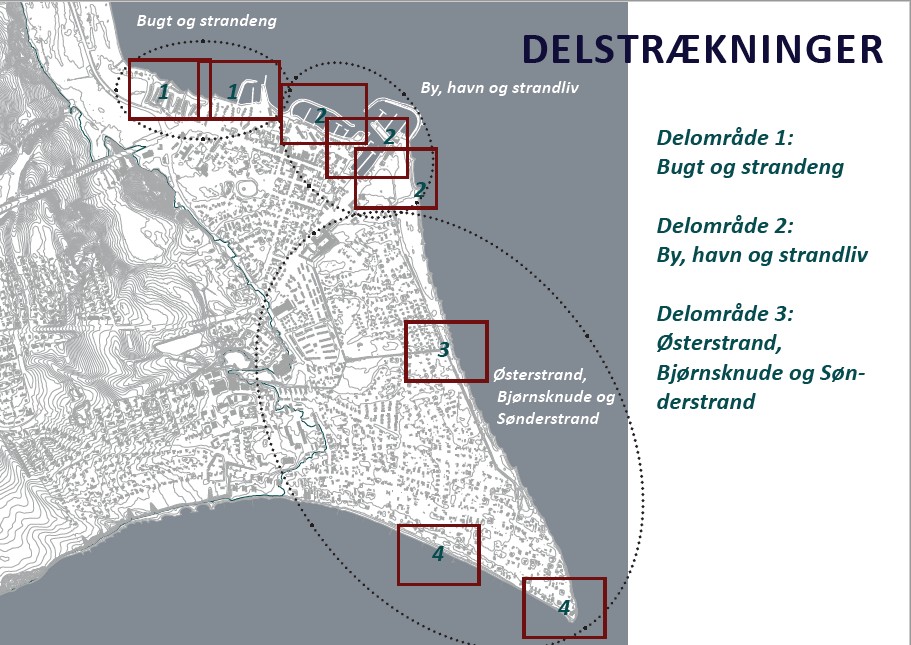 7
Præsentation af bestyrelsen for Juelsminde Digelag

Bent Alminde, formand.
Peter Schmidt Hansen, næstformand.
Johnny B. Sørensen, kasserer. (Juelsmindehalvøens Boligselskab)
Lis Pedersen
Lars L. Mikkelsen
Viggo Mortensen
Jytte Beck (Søkjær Landvindingslag)
Thomas Hannibal (Juelsminde Havn & Marina)
Peter Hüttel (Hedensted Kommune)

Keld Rasmussen, suppleant.
Kenneth Kaas, suppleant.
4. SKITSEFORSLAGET: OVERBLIK
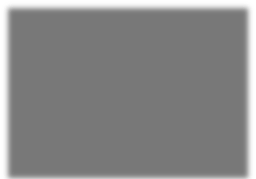 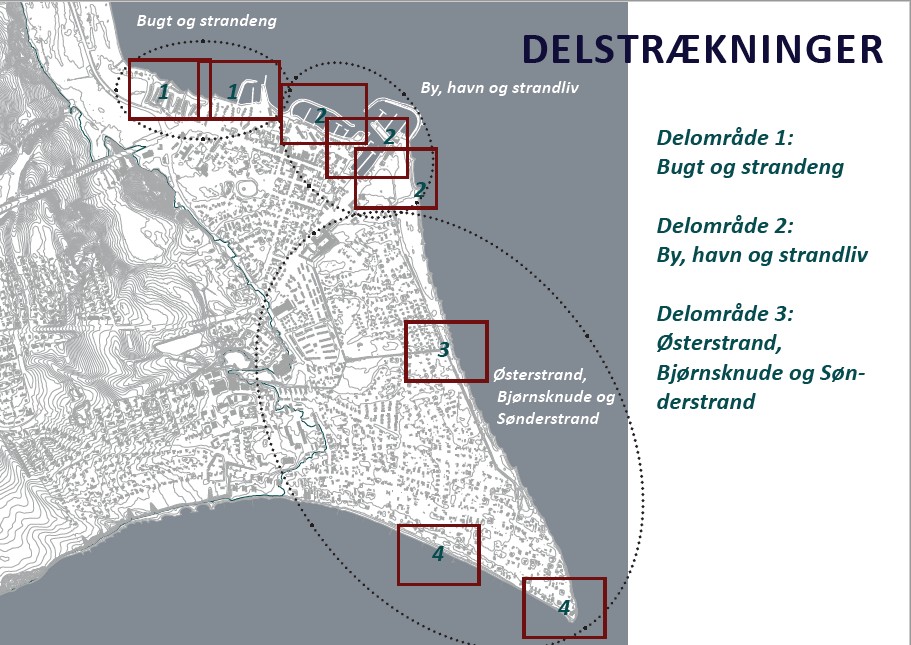 9
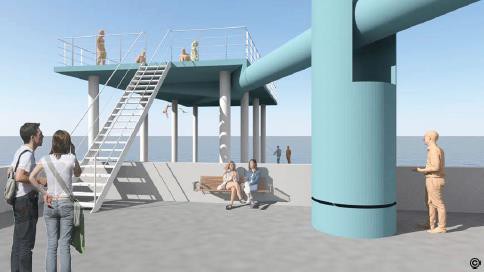 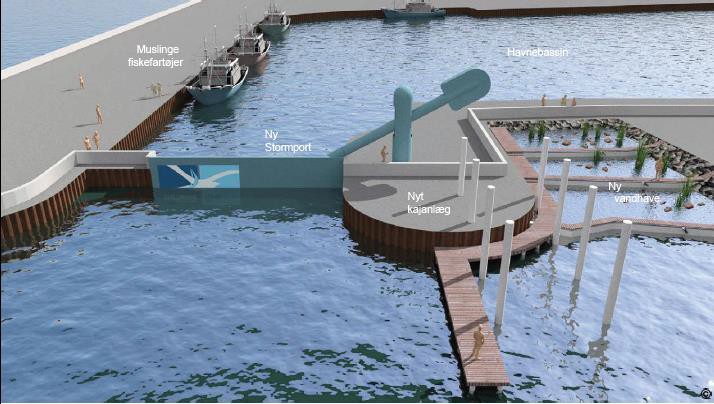 5. BUDGETOVERSLAG OG FINANSIERING
Budgetoverslag

Det samlede budgetoverslag ligger på 87 mio. kr. ex. moms for højvandssikring, erosionssikring og porte.
Rekreative elementer er budgetteret til 3 mio. kr. ex. moms.


Juelsminde Digelags finansieringsforslag
Grundejerne op til:
Hedensted Kommune:
Staten, EU og fonde minimum:
20 %
20 %
60 %
Kommunen er bygherre og lægger ud.
Kommunen opkræver bidrag fra grundejerne, når anlægget er overdraget til Juelsminde Digelag. Omkostning for grundejeren ved 1.350. medlemmer af Juelsminde Digelag:
Ved 20 % finansiering til digelagets medlemmer over 30 år: 430 kr.
Hertil kommer kontingent og udgifter til drift og vedligehold.
12
Processen – de næste skridt
Kommunalbestyrelsen indhenter udtalelse fra Kystdirektoratet om det foreslåede projekt (§2) (indsende skitseforslag til Kystdirektoratet)
Kommunalbestyrelsen træffer efter at have modtaget svar fra Kystdirektoratet afgørelse om, hvorvidt projektet skal fremmes (§2). Grundejerne underrettes.
Kommunalbestyrelsen vælger sammen med Juelsminde Digelag rådgiver til miljøkonsekvensvurdering og til projektering og udarbejdelse af endeligt udbud. Kan deles i valg af rådgiver til miljødelen og valg af rådgiver til projekteringen.
Kommunalbestyrelsen / digelaget udarbejder konkret projekt og indsender ansøgning (§4)
Kommunalbestyrelsen sender projektet i høring - offentlighedsfase (§5)
Kommunalbestyrelsen træffer afgørelse om projektet (§3)
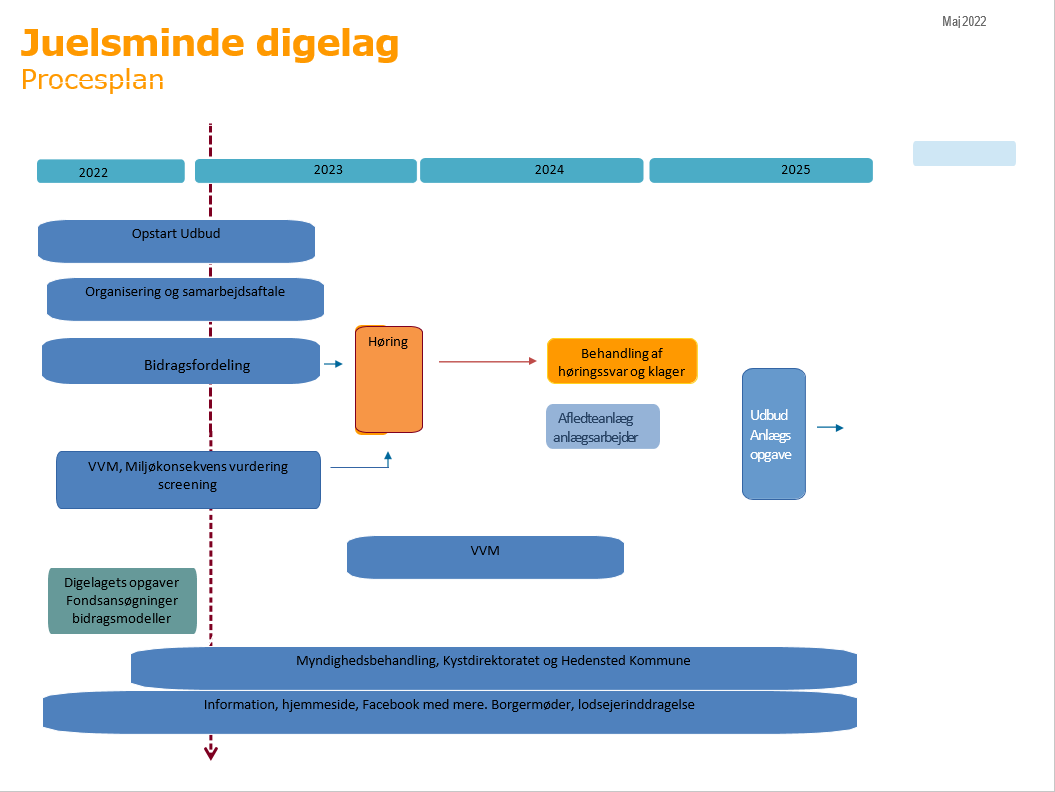 Dagsorden
Valg af dirigent. Bestyrelsen foreslår Christian Anker Hansen, LRP
 Valg af referent. Bestyrelsen foreslår Rune C. Olesen, Hedensted kommune
 Bestyrelsens beretning ved formand Bent Alminde
 Forelæggelse af årsrapport med revisionspåtegning.
 Forelæggelse og godkendelse af budget for 2022 og 2023 ved kasserer Johnny Sørensen
 Valg af medlemmer til bestyrelsen. Peter S. Hansen og Viggo Mortensen er på valg og begge modtager genvalg
 Valg af suppleanter. Keld Rasmussen og Kenneth Kaas er på valg og ingen af dem ønsker genvalg
 Indkomne forslag: Forslag til vedtægtsændringer ved bestyrelsen i Juelsminde digelag
 Valg af revisor
 Evt.
Budget 2022 og 2023
§ 12.10 i vedtægterne. Honorar, diæter og befordring
Bestyrelsen foreslår, at der i perioden, hvor dets opgave er ”anlæg af højvandssikring”, udbetales et vederlag som fremgår af budget 2022 og 2023. 

Når opgaven skifter til at være ”drift og vedligehold af højvandssikringen”, tages honorarspørgsmålet op igen. 

Der udbetales ikke diæter. Juelsminde Digelag afholder evt. udgifter til forplejning. Der udbetales befordringsgodtgørelse efter statens højeste takst.
Forslag til honorarSom procent af byrådsvederlag
Budget 2022 og budget 2023
Dagsorden
Valg af dirigent. Bestyrelsen foreslår Christian Anker Hansen, LRP
 Valg af referent. Bestyrelsen foreslår Rune C. Olesen, Hedensted kommune
 Bestyrelsens beretning ved formand Bent Alminde
 Forelæggelse af årsrapport med revisionspåtegning.
 Forelæggelse og godkendelse af budget for 2022 og 2023 ved kasserer Johnny Sørensen
 Valg af medlemmer til bestyrelsen. Peter S. Hansen og Viggo Mortensen er på valg og begge modtager genvalg
 Valg af suppleanter. Keld Rasmussen og Kenneth Kaas er på valg og ingen af dem ønsker genvalg
 Indkomne forslag: Forslag til vedtægtsændringer ved bestyrelsen i Juelsminde digelag
 Valg af revisor
 Evt.
6. Valg af medlemmer til bestyrelsen
På valg: 
Peter S. Hansen
Viggo Mortensen
7. Valg af suppleanter
På valg: